Friese Preventieaanpak Waar wij ons samen sterk voor maken!Brainstorm ‘Weten wat werkt’25-10-2022
Het programma
13:00 uur     Inloop13:30 uur     Opening 13:35 uur     Introductie vanuit onderwijs/onderzoek/kennisagenda FPA14:15 uur     Brainstormgroep ronde 1 met diverse deelnemers15:00 uur     Pauze en korte reflectie 15:15 uur     Brainstormgroep ronde 2 met diverse deelnemers16:00 uur     Terugkoppeling en reflectie16:30 uur     Afsluiting
Wat gaan we doen?
Nieuwsgierige vragen uit de praktijk ophalen
Van praktijkvragen naar onderzoeksvragen
Onderzoeksopdrachten voor onderwijs, wetenschappelijk veld

Want als we steeds beter WETEN wat werkt, 
Zijn we steeds beter in staat om te DELEN en te
DOEN wat werkt.
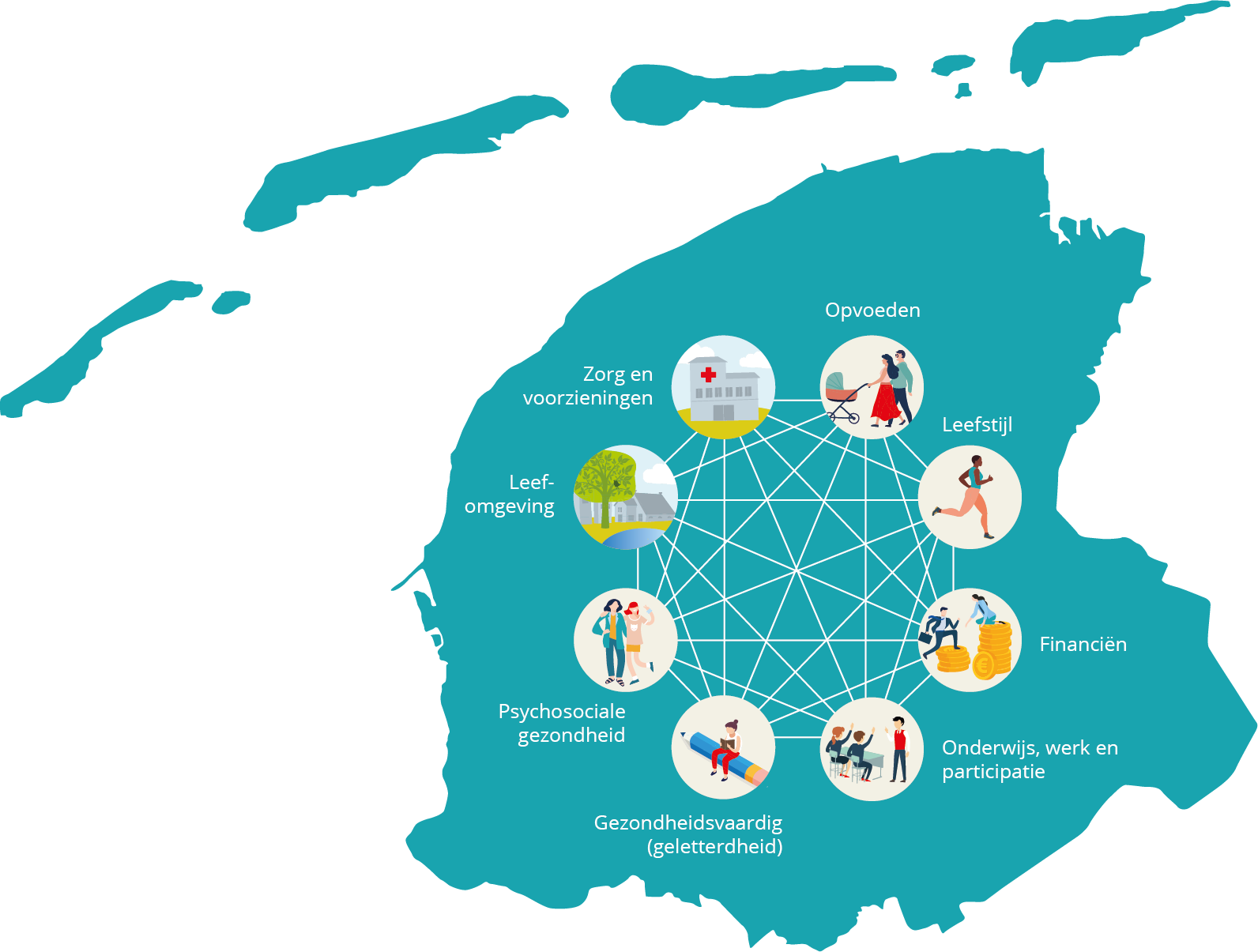 Wat weten we al?
Friese onderzoeken over gezondheid en welzijn gebundeld op                                                                    website Friese Preventieaanpak, via ‘Feiten en cijfers’:  

Per levensfase
Per thema
Per gemeente
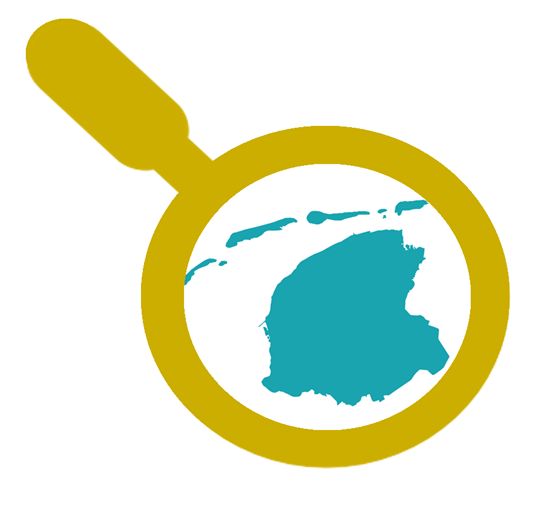 Introductie vanuit onderwijs
Toelichting door Job van ‘t Veer; lector Digitale Innovatie
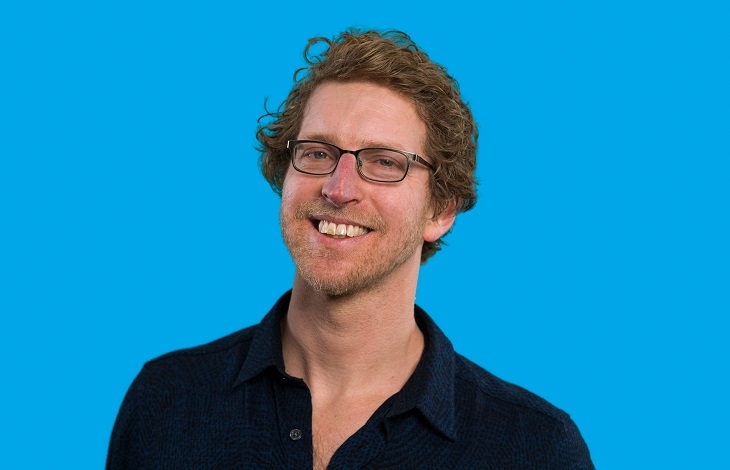 Introductie vanuit onderwijs
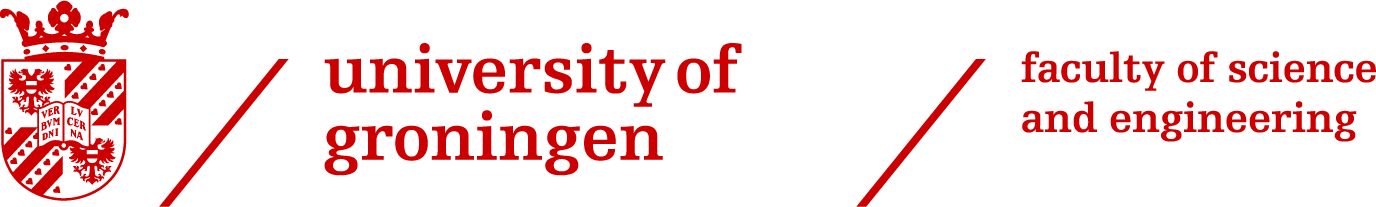 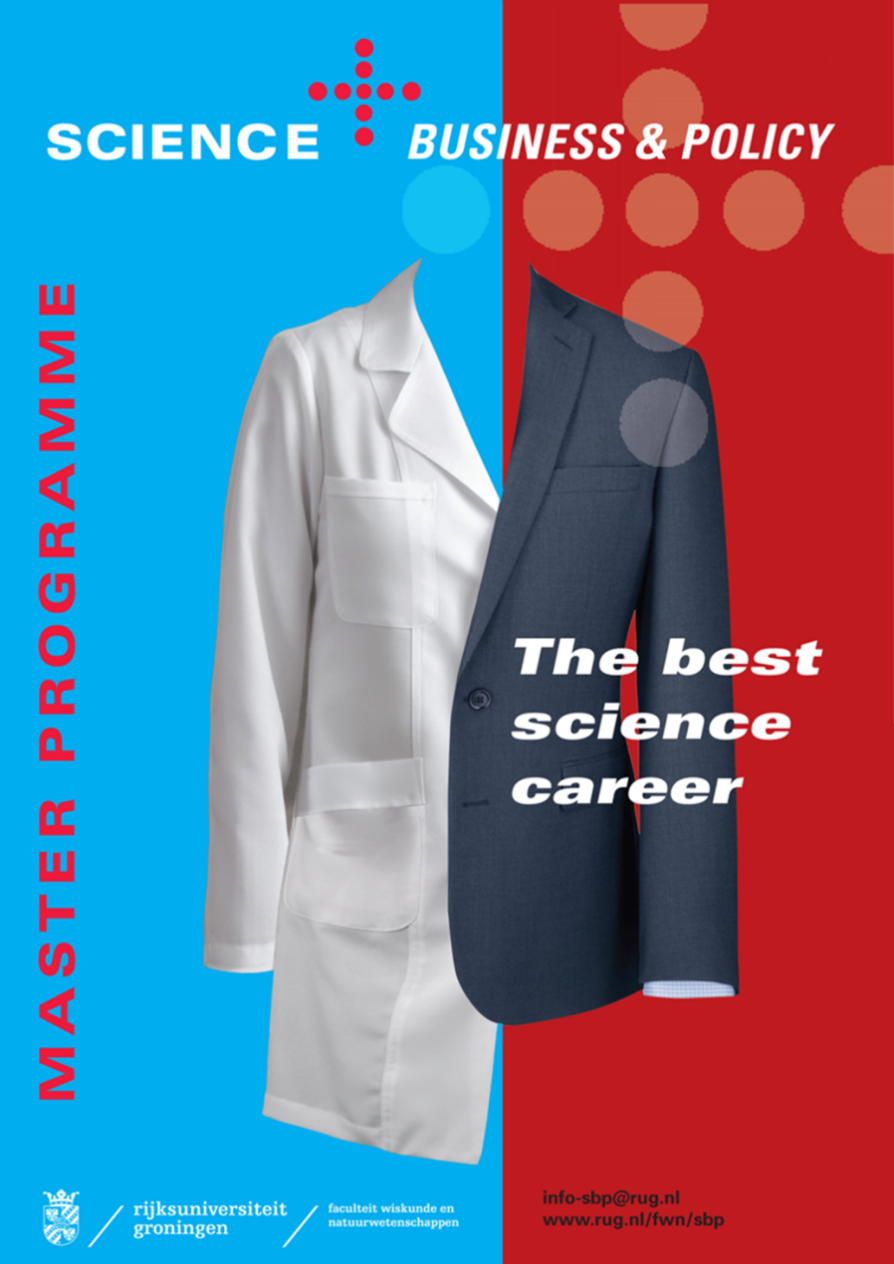 Maarten van den Nieuwenhof-Schilstra
Docent Science & Society Education Group
Science, Business & PolicyVoor alle bèta-masterstudies (~70 studenten)
Sterrenkunde
Biologie
Biomedische Wetenschappen
Scheikunde
Informatica
Energie en Milieuwetenschappen
Mariene Biologie
Wiskunde
Medisch Farmaceutische Sciences
Physics
…
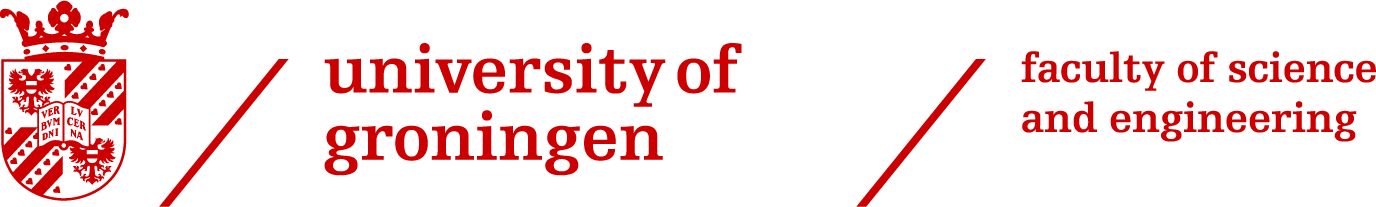 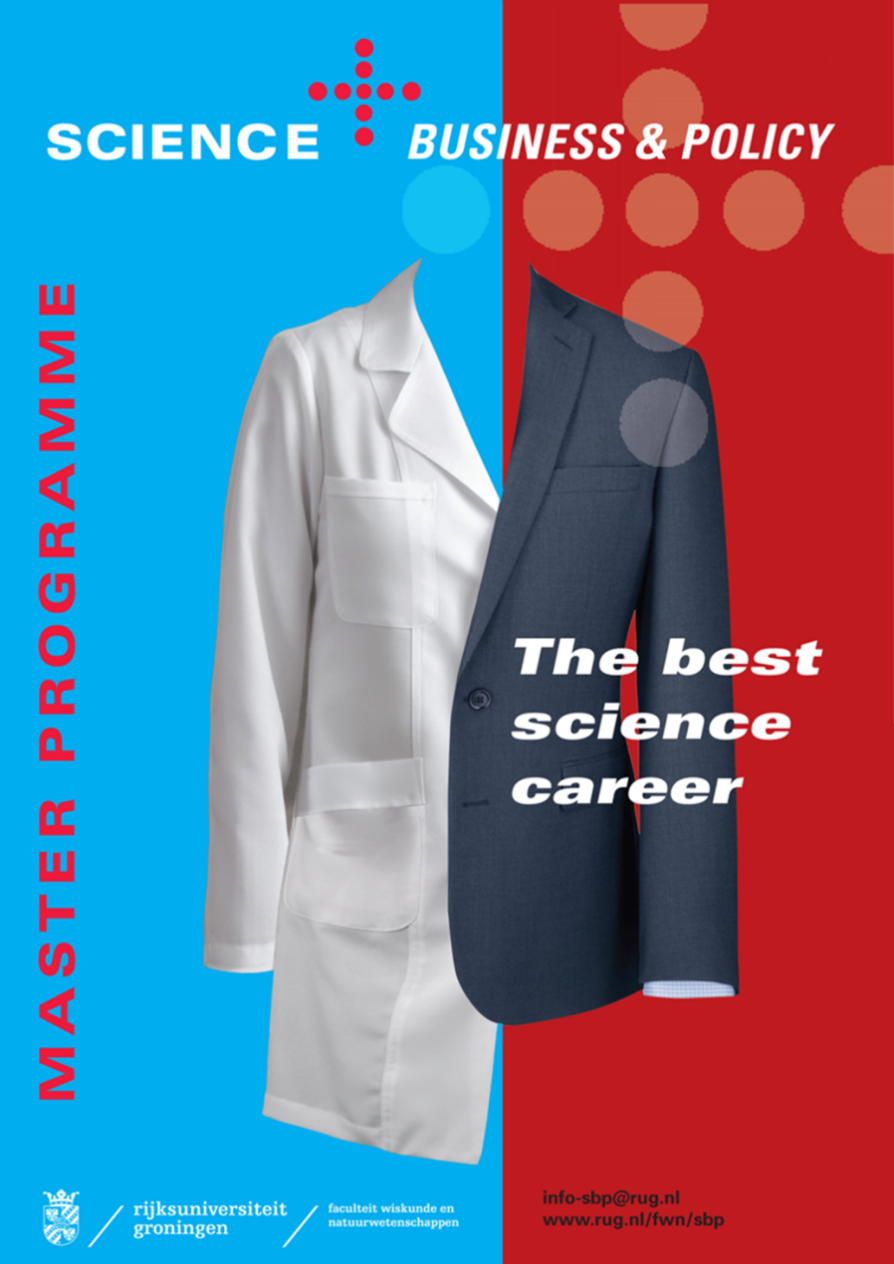 50%
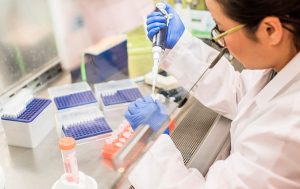 SBP-programma
Master jaar 1: onderzoek in lab, cursussen, etc.
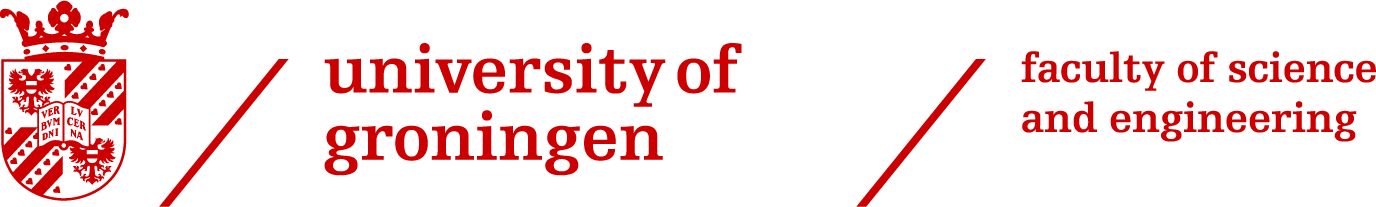 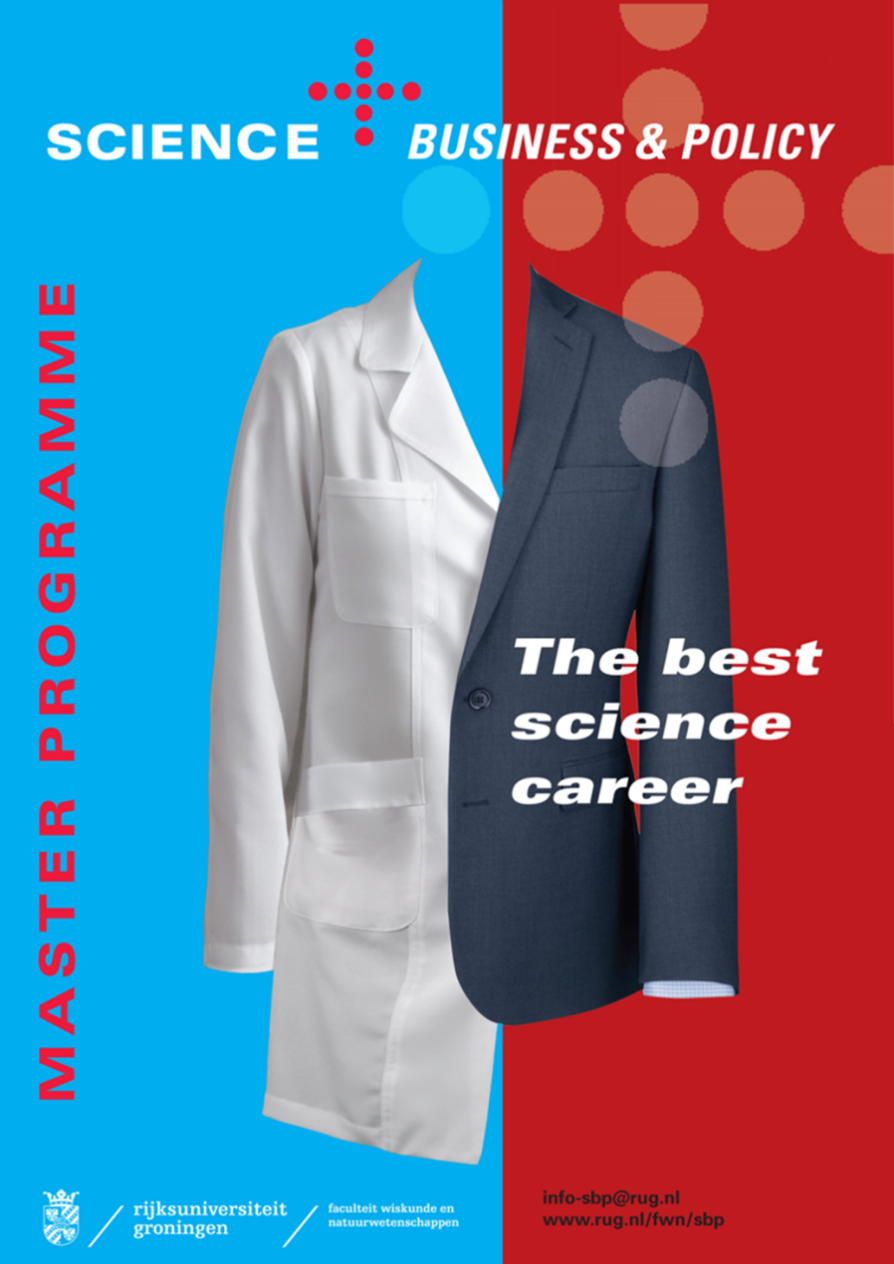 Master jaar 2: Science Business & Policy
September
Januari
Juli
December
SBP-stages
Congres
SBP courses
40 EC
2022:
63 stageprojecten
Introduction to Science & Business (10 EC)
Introduction to Science & Policy (10 EC)
Theory
Project
Theory
Project
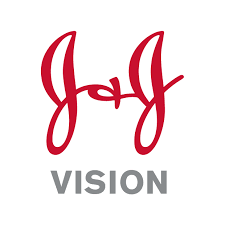 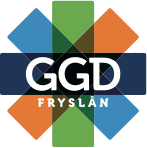 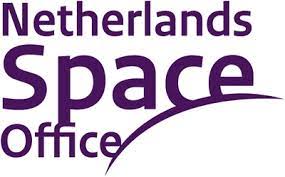 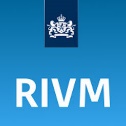 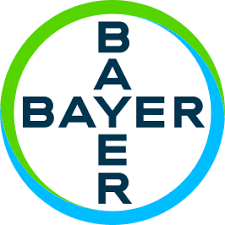 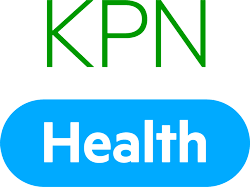 Voorbeeldprojecten vorig jaar
Joost de Bruijn – GGD Fryslân
Beleidsadvies over bevordering gezond voedingspatroon ter preventive van overgewicht in Friesland.

Mirjam Hildering-Leemhuis – GGD Fryslân
Beleidsadvies over integrale zorg voor kwetsbare zwangeren in gemeente de Fryske Marren.

Amber Smit – i.o.v. Gemeente Westerwolde
Evaluatie en advise over optimalisatie zorgpad zwangerschapsdiabetes in lage SES-groep.
Project in ons Policy Lab
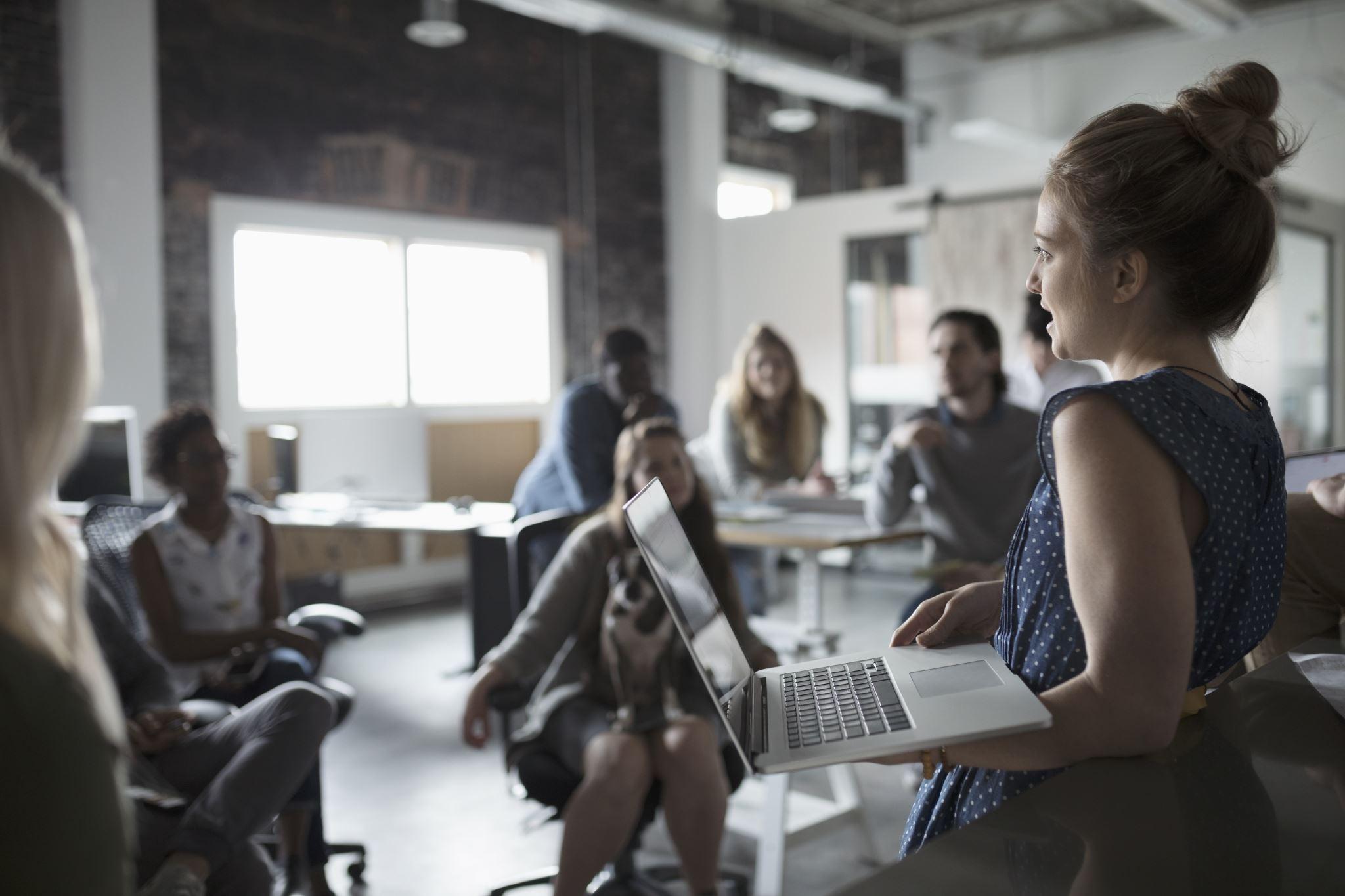 Science based advice
Adviesproject van 4 weken:
Start 14 november
7-8 studenten full-time
Eind 8 december: poster seminar

Minimale tijdsinvestering
Max 2 dagdelen
Begeleiding ligt bij SBP-staff

Opbrengst
Adviesrapport
Infographic/poster met advies
Introductie vanuit onderwijsJoost de Bruijn
Studentenproject bij Academische Werkplaats Publieke Gezondheid GGD

Achtergrond: Masterstudent Biomedische Wetenschappen & SBP
Kennisvraag: Wat kan de gemeente doen in het realiseren van een gezondere voedselomgeving?
Antwoord: 
Wetenschappelijke theorie: 
Welke voedingspatronen zijn (on)gezond & waar komen ze voor? 
Welk soort interventies hebben effect?
Praktijk: 
Implementeren richtlijnen voedingscentrum
Regelgeving via bestemmingsplan (omgevingsplan)
Samenwerking met voedselverstrekkers

Nieuwsgierig? Dit onderzoeksrapport is terug te vinden op www.publiekegezondheid.nl
Kennisagenda FPA – Jesse David Marinus
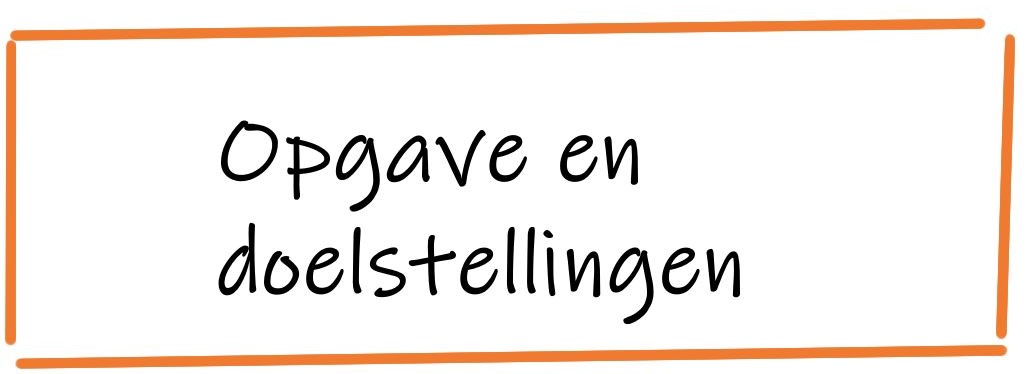 Hoe verbinden wij vragen met elkaar om te komen tot nieuw kennis?
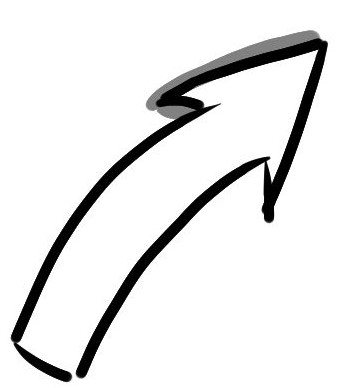 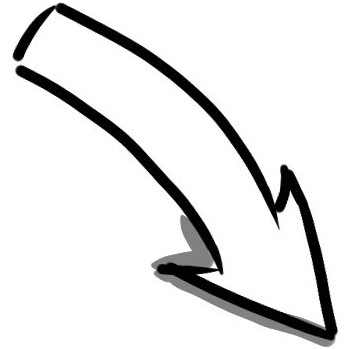 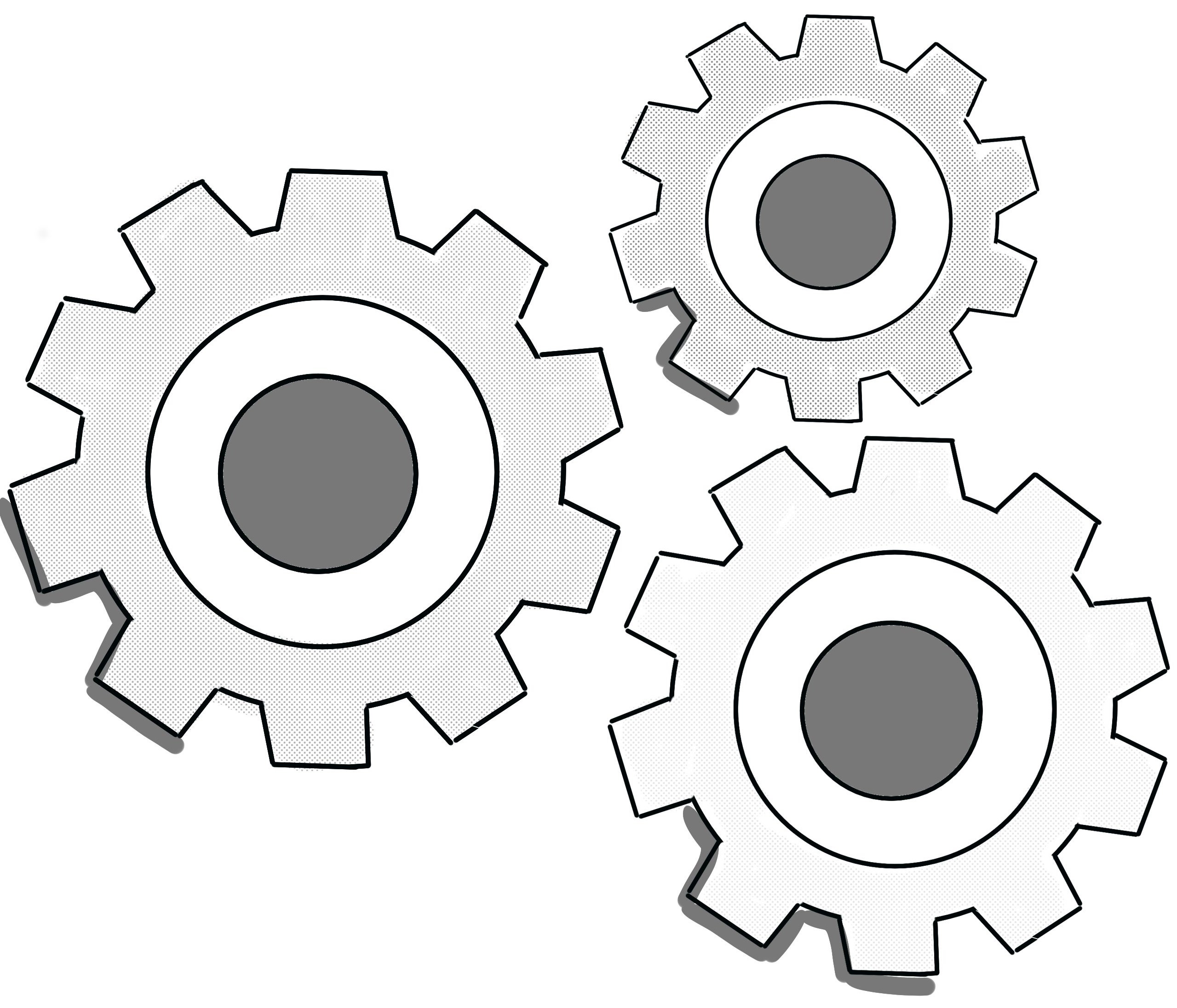 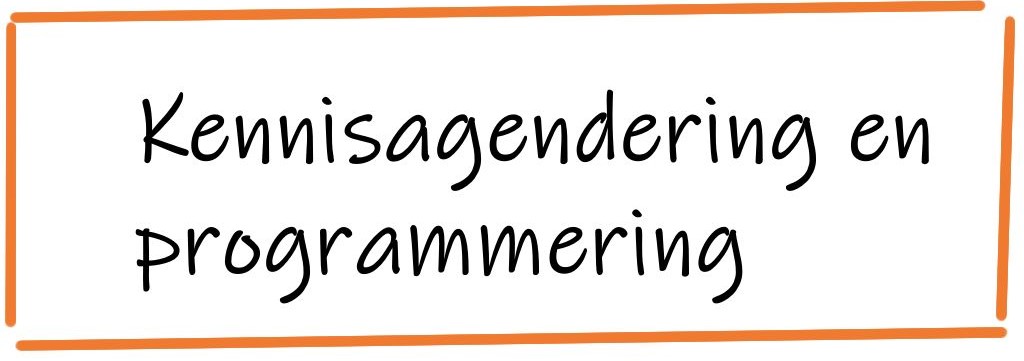 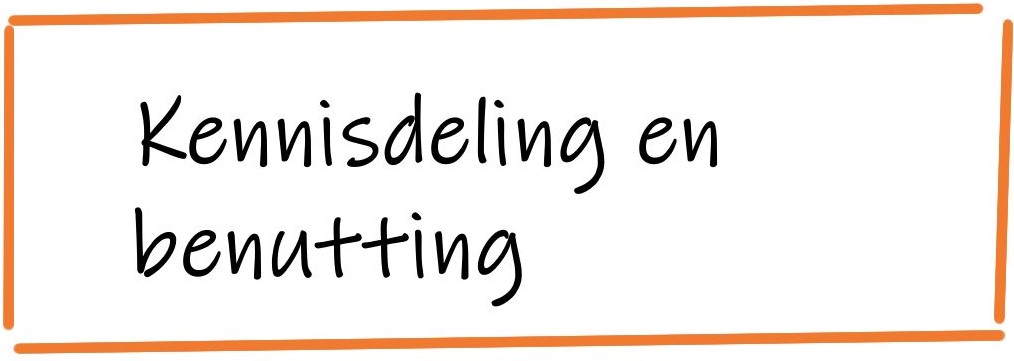 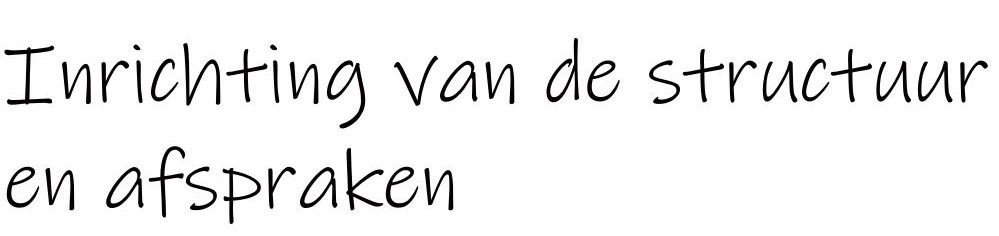 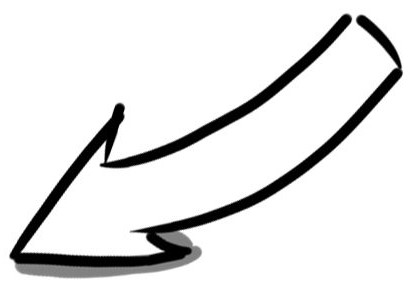 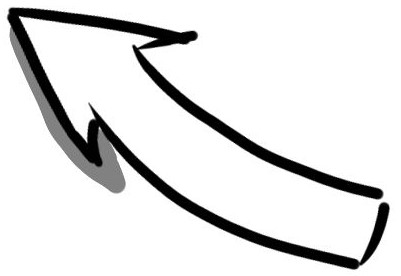 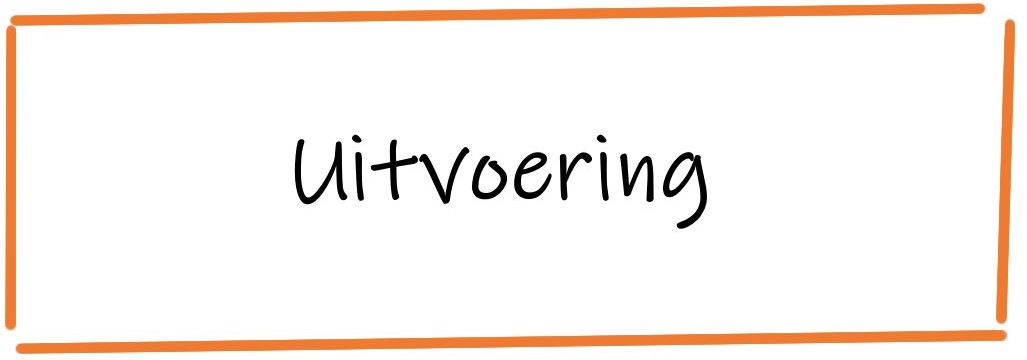 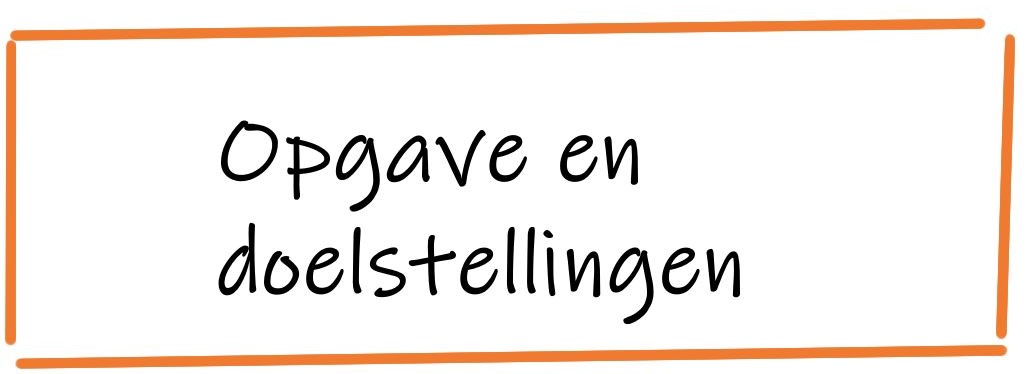 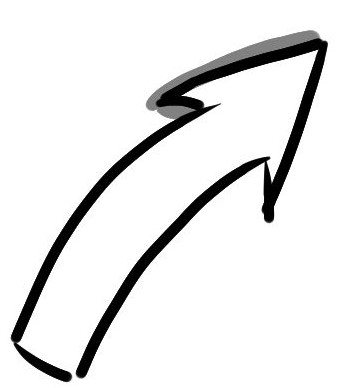 Ons doel is om een goede gezondheid en een gelukkig leven in alle levensfases mogelijk te maken. Daarbij wordt preventie breed gezien ‘van voorkomen dat’ tot ‘voorkomen van erger’.
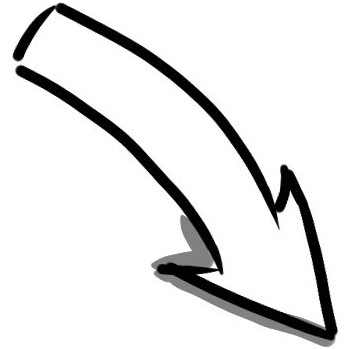 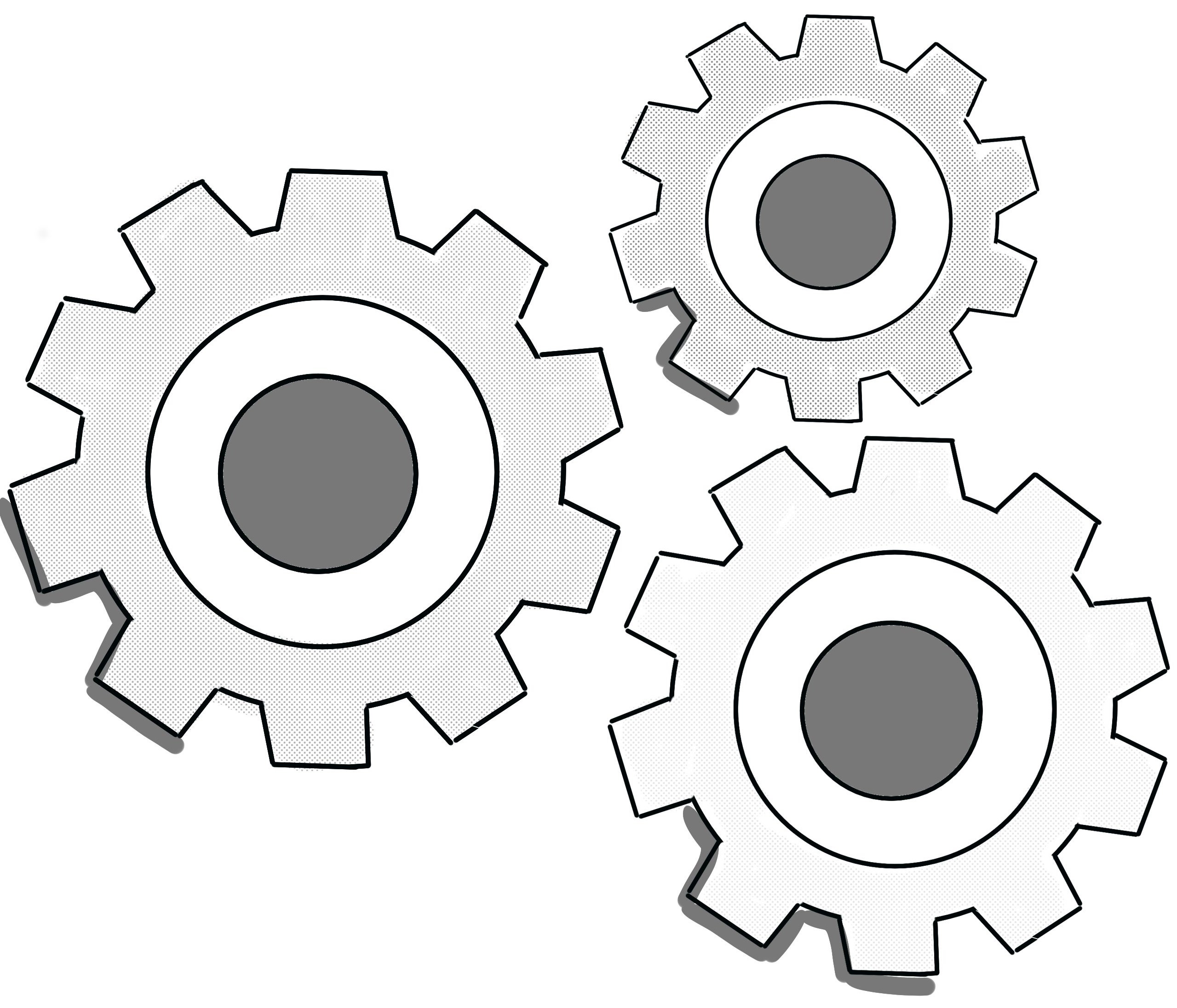 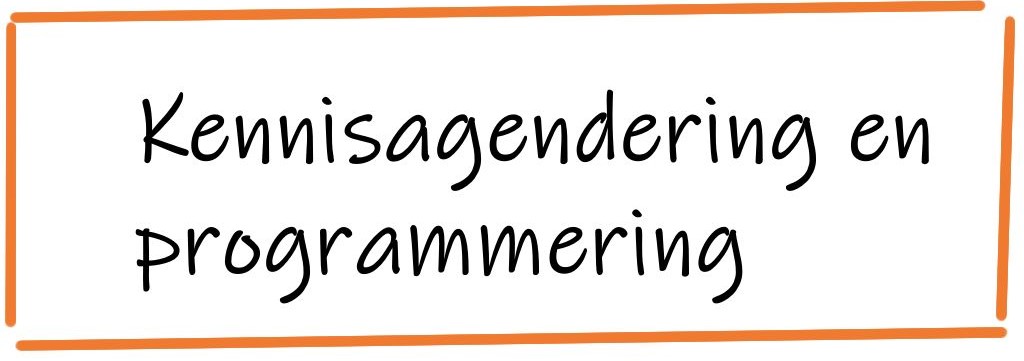 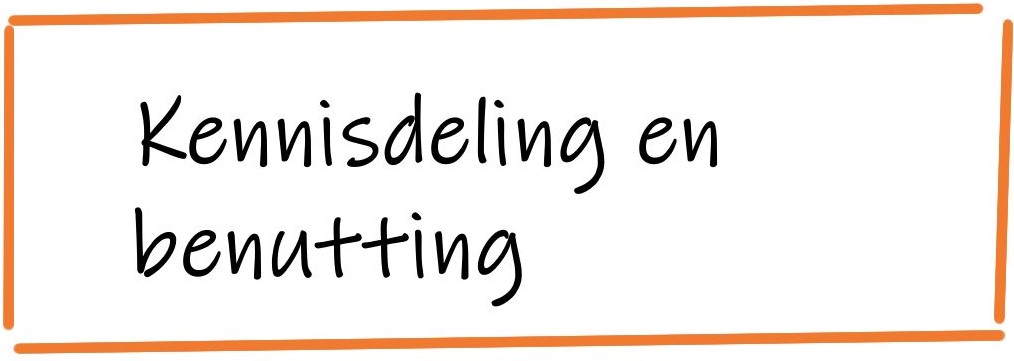 Ambities:
Goede gezondheid en welzijn
Gelijke kansen voor iedereen
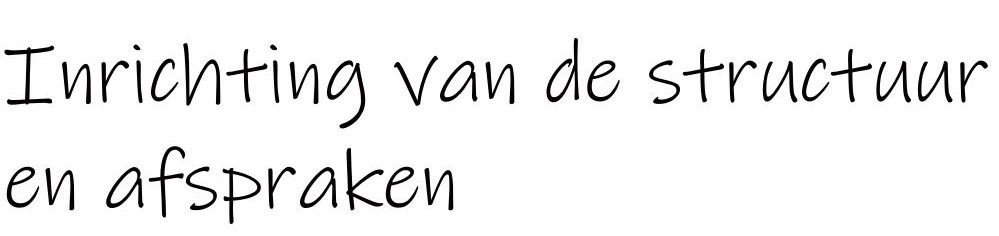 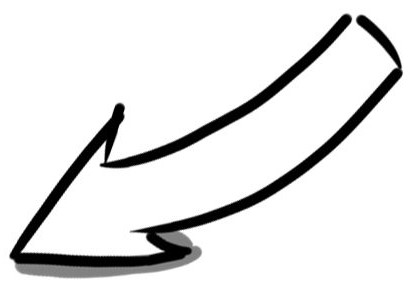 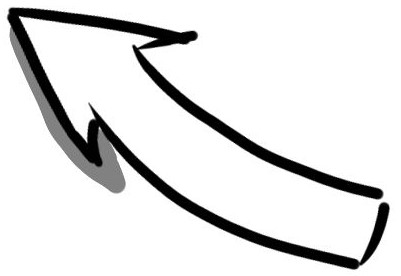 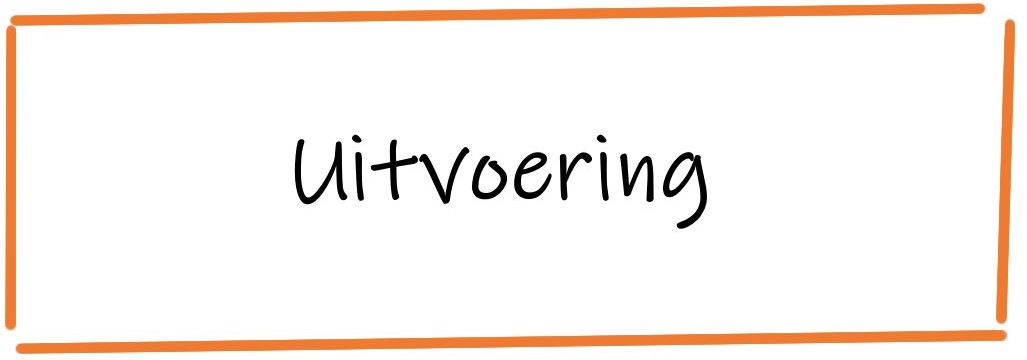 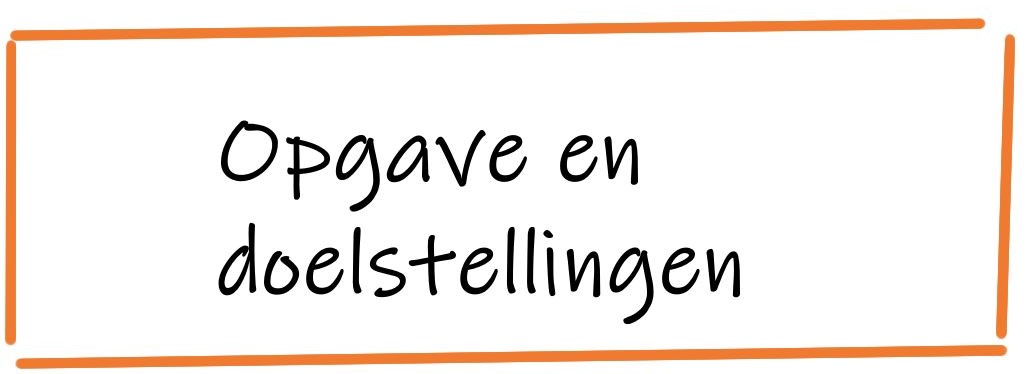 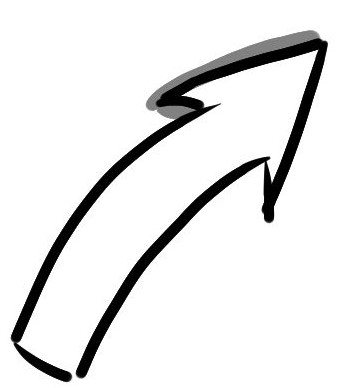 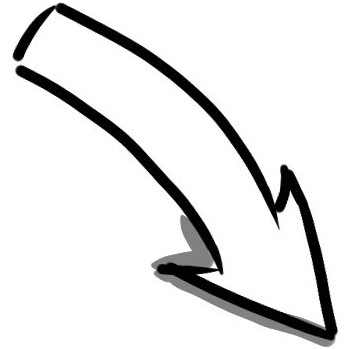 Inventariseren van de kennisvragen
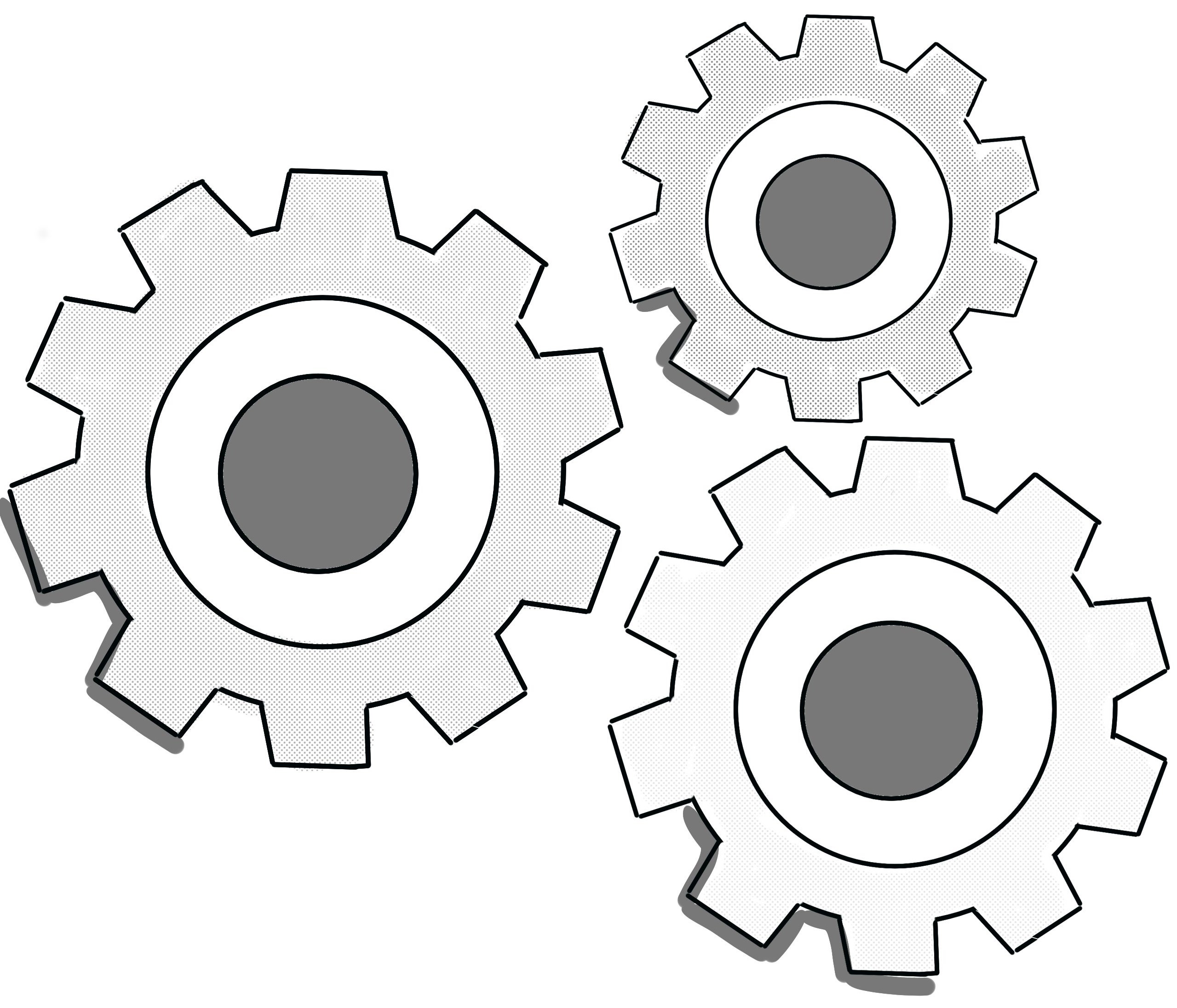 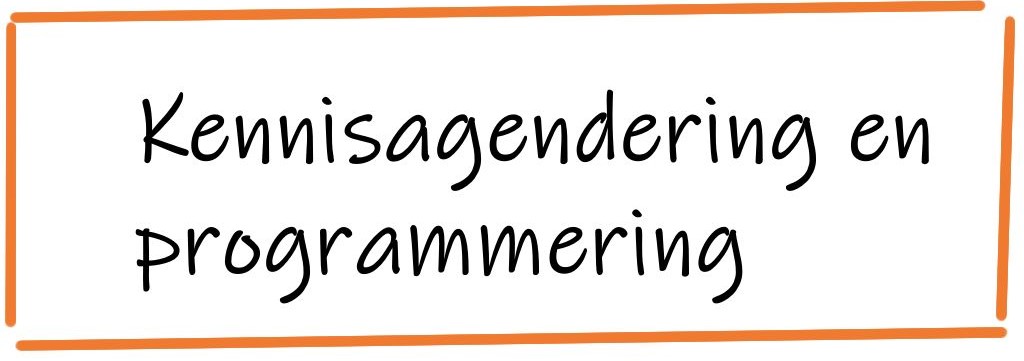 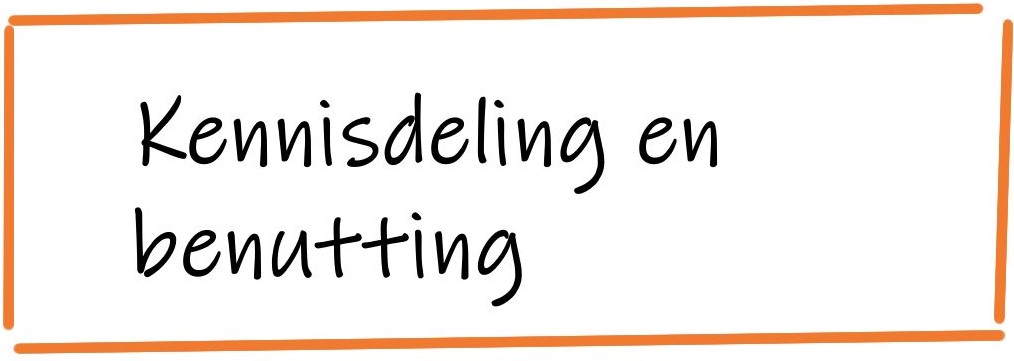 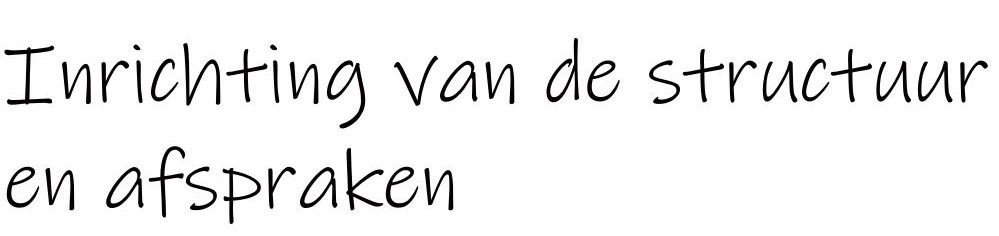 Programmeren van kennisvragen in clusters 
Welke vragen passen bij elkaar?
Zijn het vragen die beantwoord kunnen worden met:
onze huidige kennis of
moet er onderzoek worden gedaan?
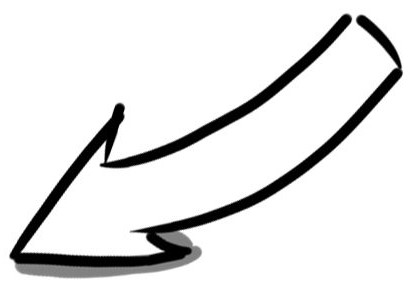 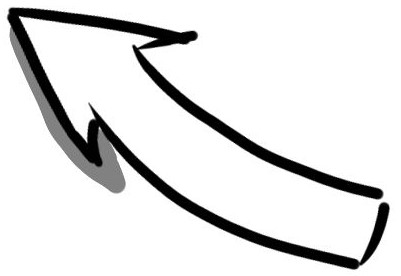 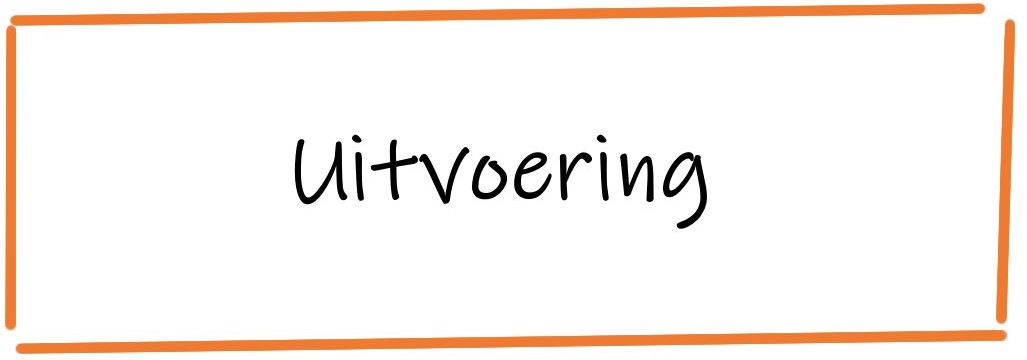 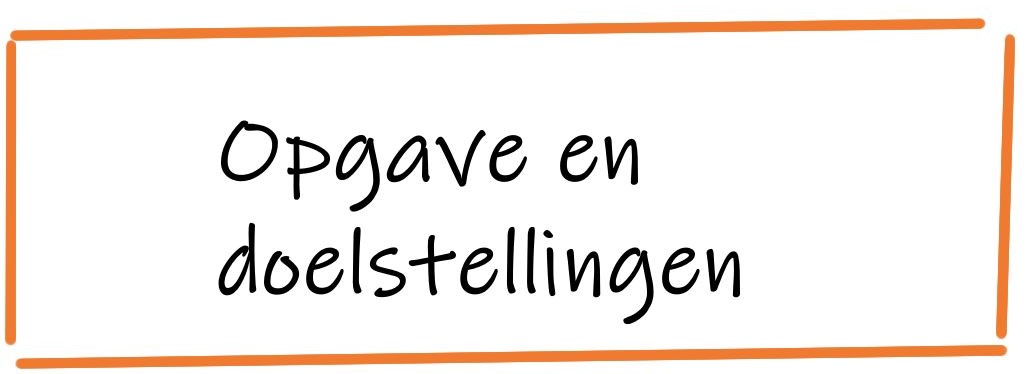 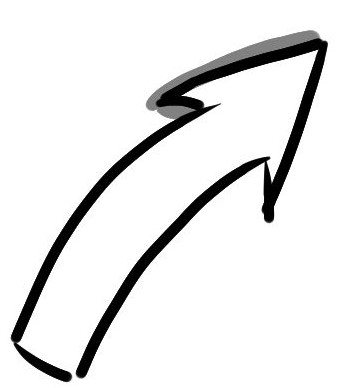 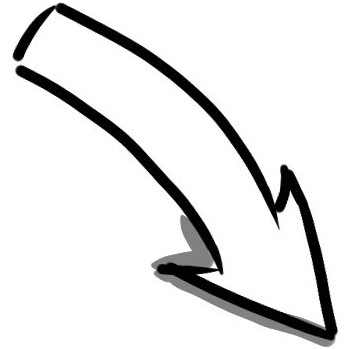 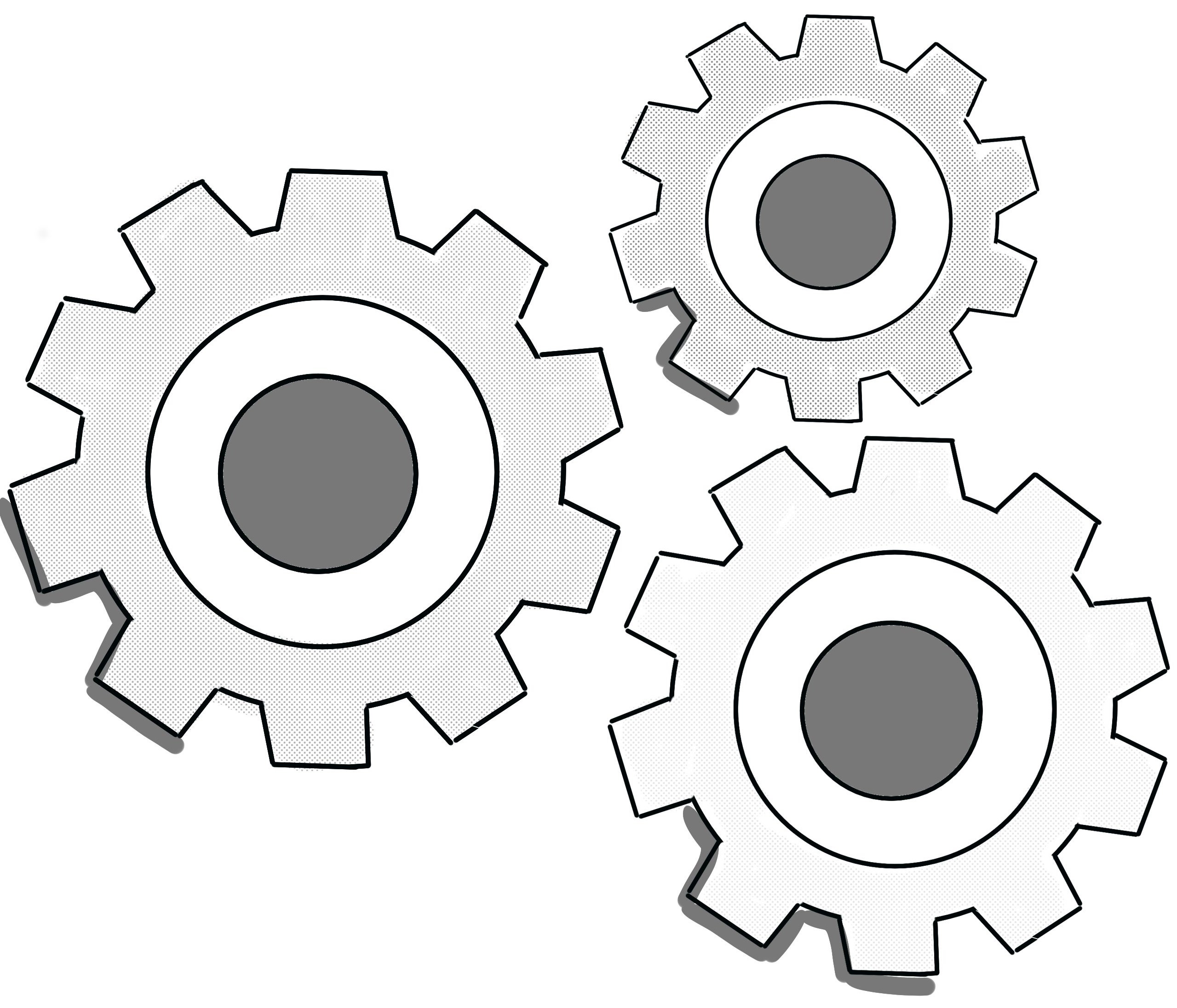 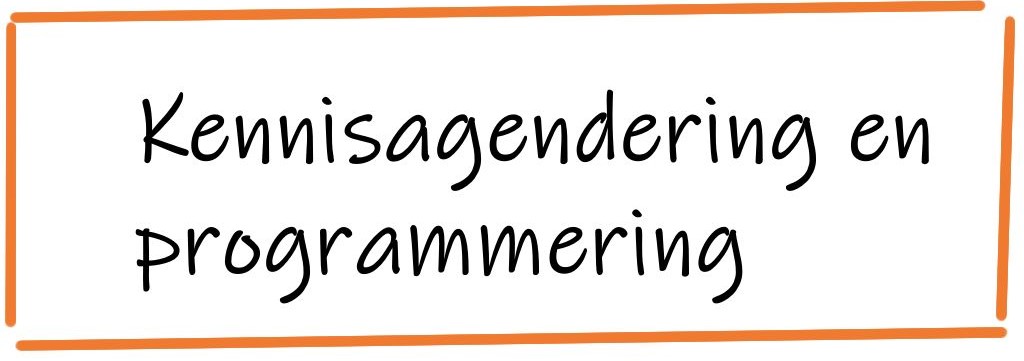 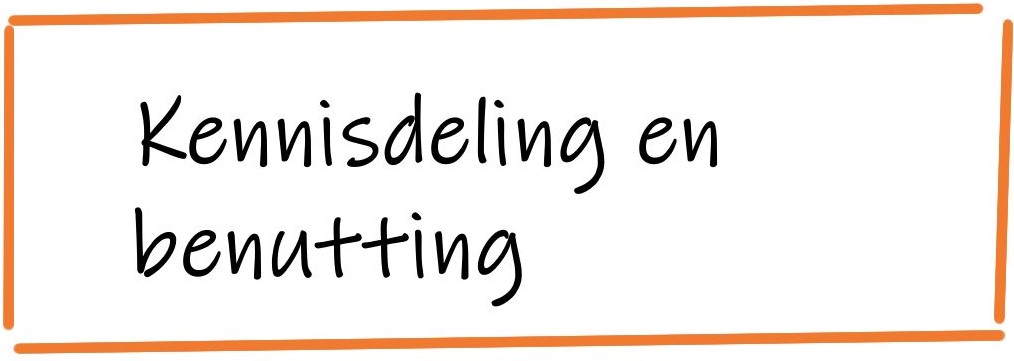 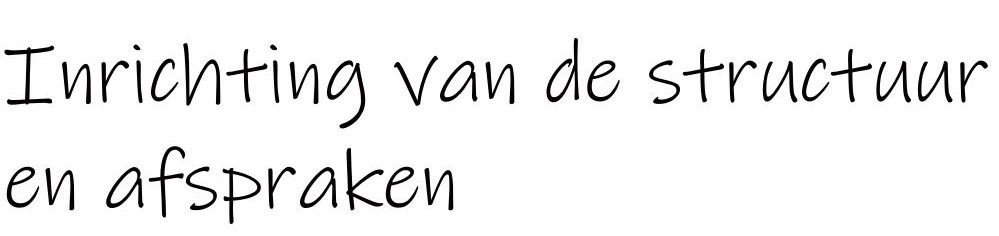 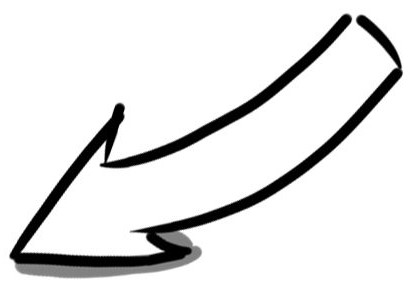 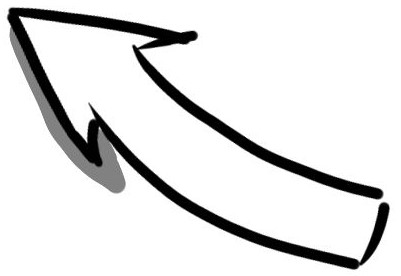 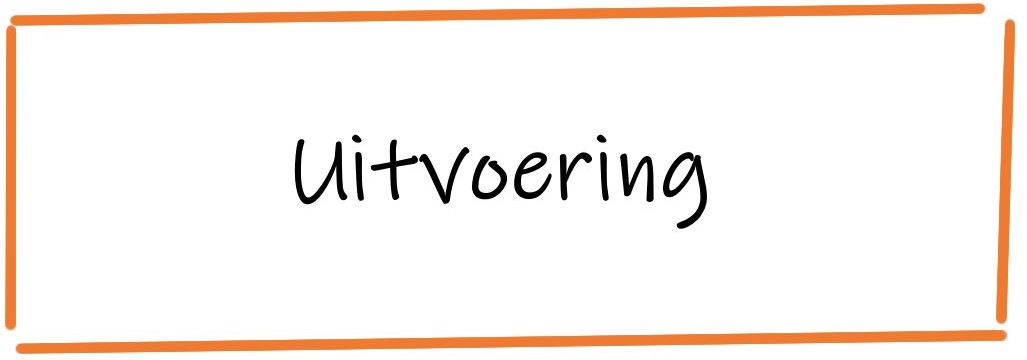 Formuleren en uitvoeren van onderzoeksprojecten
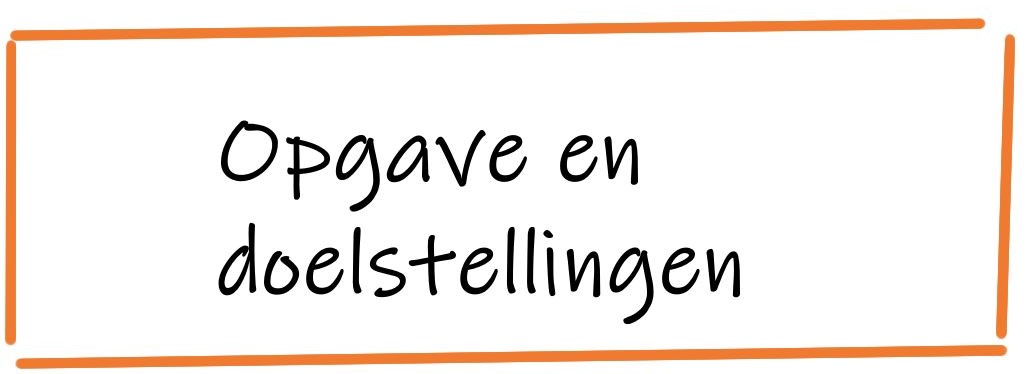 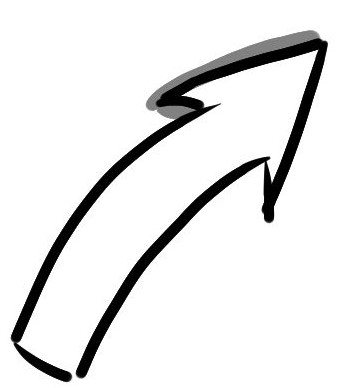 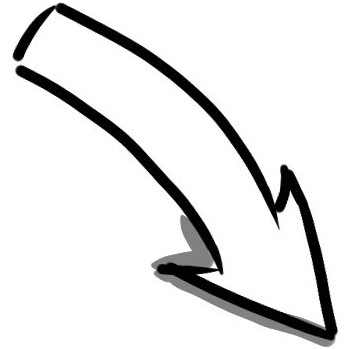 ‘Delen’ van kennis en expertise en om vervolgens te ‘doen wat werkt’
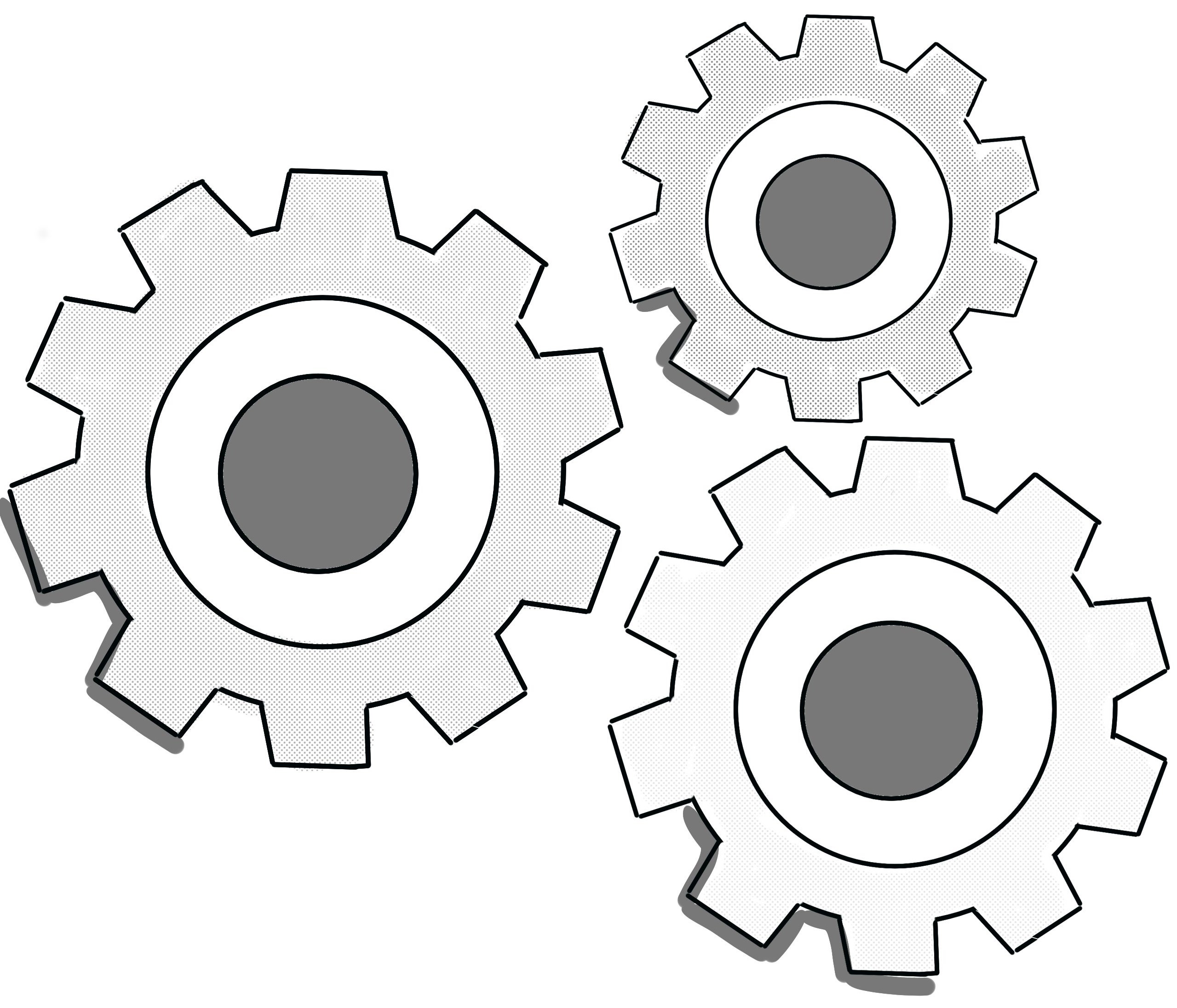 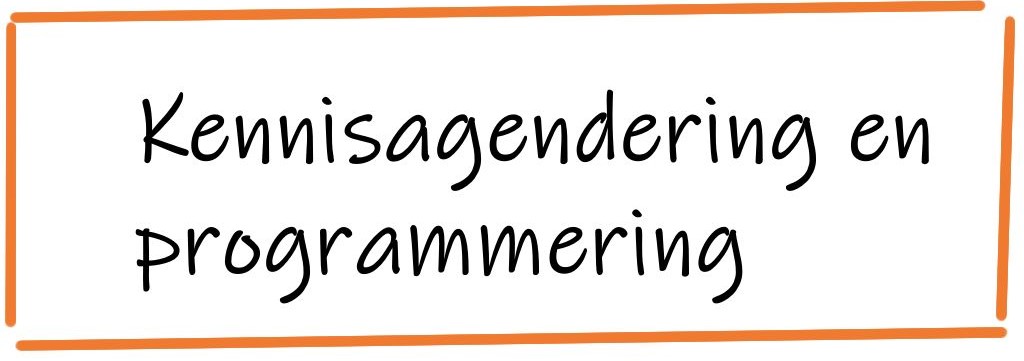 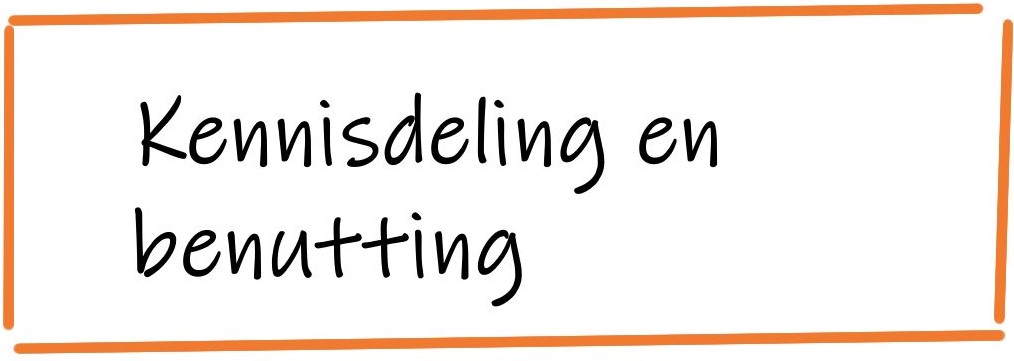 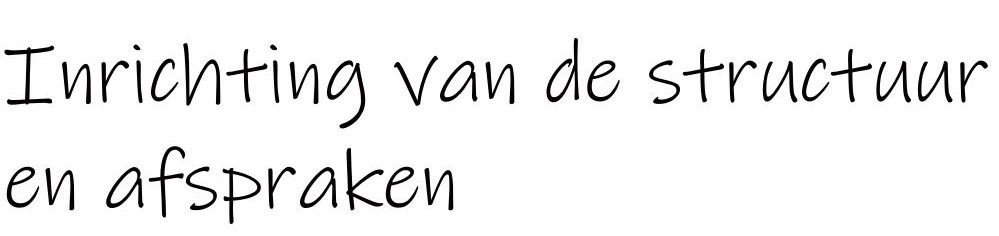 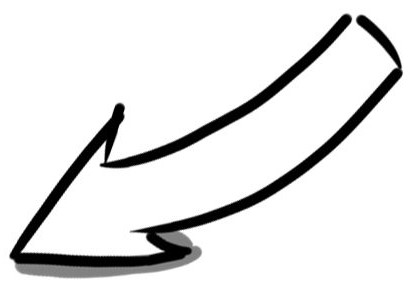 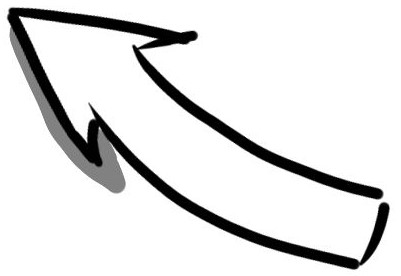 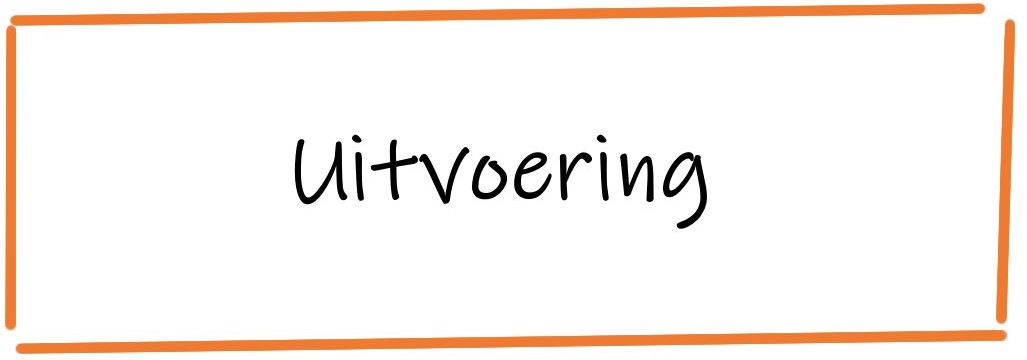 Aan de slag met vraagstukken per levensfaseWat voor vraagstukken leven er in jouw praktijk?
GRUT
WIIS
JONG
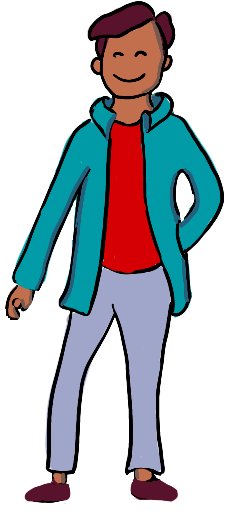 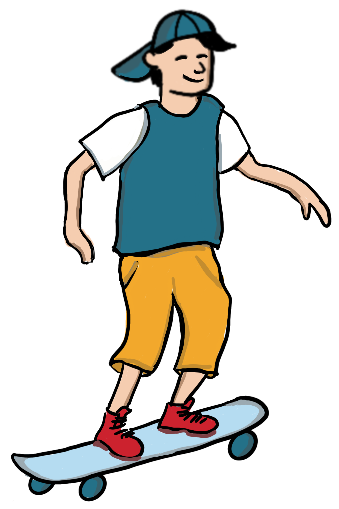 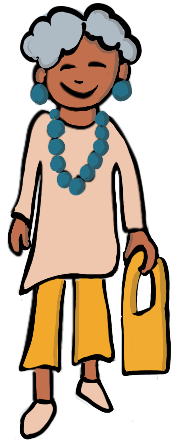 LYTS
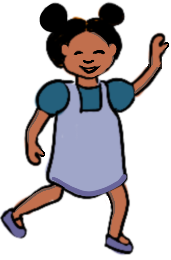 NetwerkorganisatieWerken in coalities & lerende netwerken
Laaggeletterdheid
Positieve gezondheid
Participatie
Gezond leven
Ouderschap
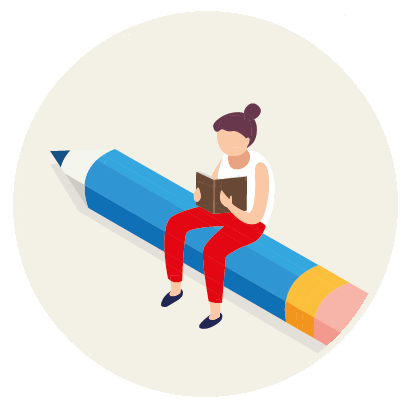 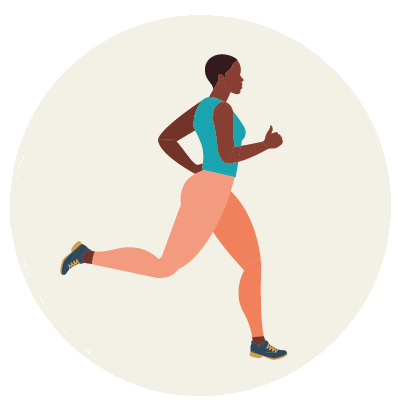 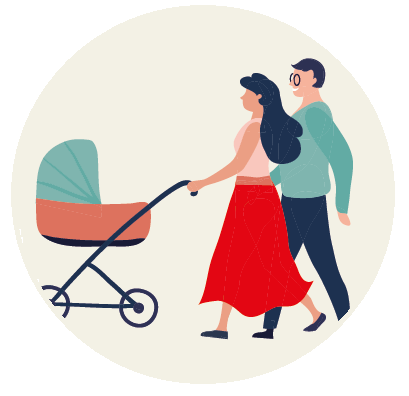 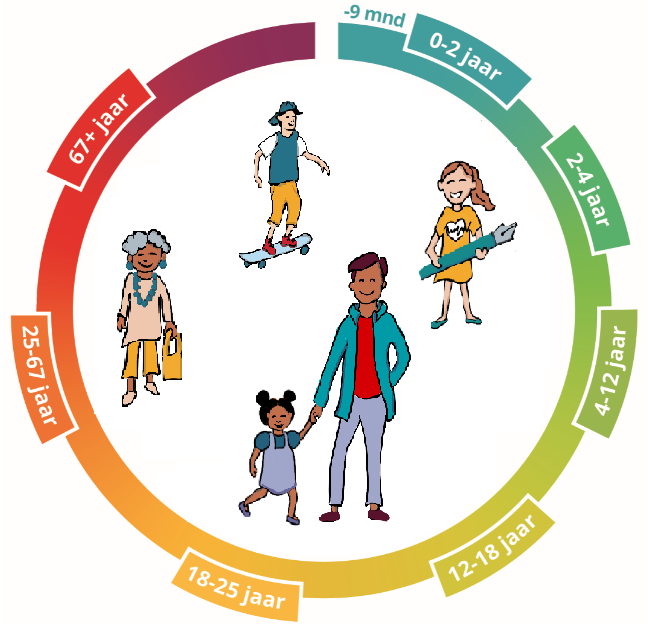 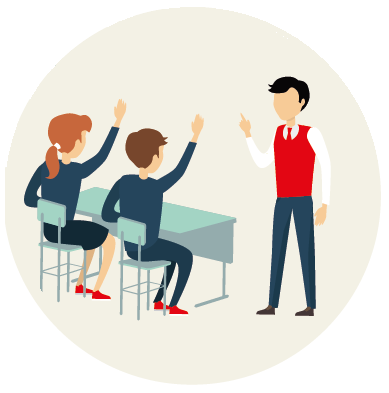 Integrale wijkaanpak
Gezonde Leefomgeving
Mentale gezondheid
Financieel Fit Fryslân
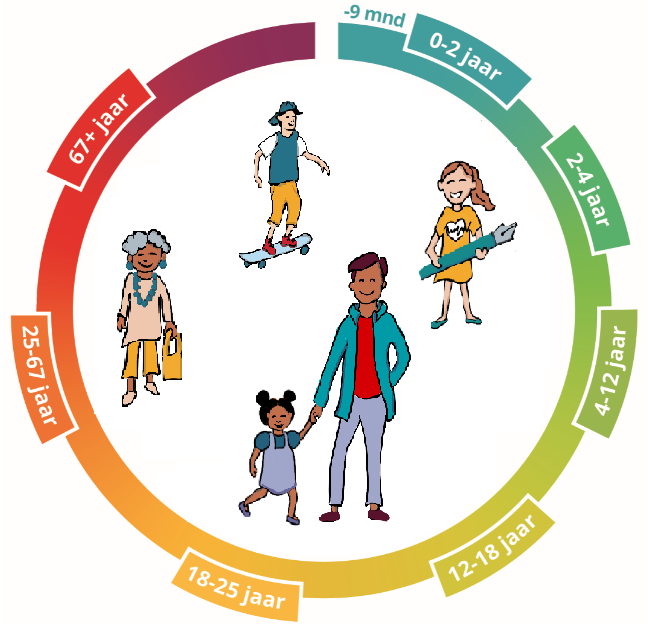 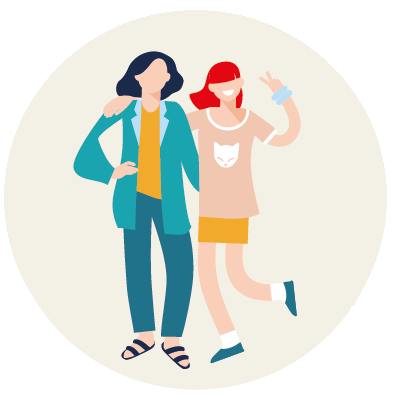 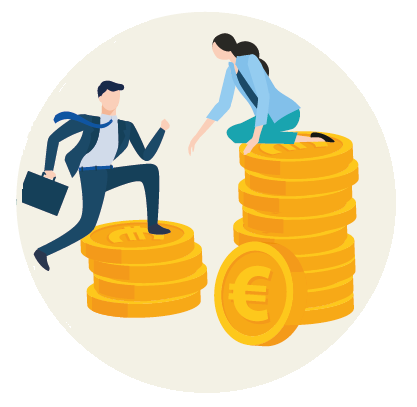 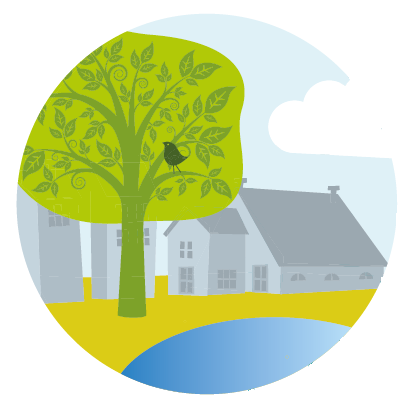 Meer dan 250 professionals - en dat aantal groeit iedere dag - werken inmiddels samen op ons online samenwerkingsplatform.
Waar kun je aan denken?
Innovatieve oplossingen voor een probleem
Op zoek naar kennis
Procesverbetering
[Speaker Notes: Op zoek naar een innovatieve oplossing voor een probleem: Welk probleem speelt er in jullie dagelijkse praktijk, waarvoor je op zoek bent naar een innovatieve oplossing, of bijvoorbeeld een prototype? Er zijn verschillende opleidingen waar studenten (evt in groepjes) bezig gaan met dit soort vragen en via het creatieve design thinking concept op zoek gaan naar innovaties. Voorbeelden van dit type vragen staan onderaan de mail (in groen).
 * Op zoek naar kennis: Waar voel je in je dagelijkse werk nog een gebrek aan kennis? Welke dingen wil je graag weten om jouw werk makkelijker of impactvoller te maken? Antwoorden kunnen gezocht worden in de bestaande literatuur, of (deels) gegenereerd worden met een onderzoek gericht op het inwinnen van de kennis die ontbreekt.
 * Op zoek naar procesverbetering: Welke processen in jouw dagelijks werk lopen nog niet soepel? Ben je op zoek naar manieren om processen beter in te richten? Ook dit soort vragen kunnen opgepakt worden door studenten.]
Voorbeelden van vorig jaar
Hoe kunnen beter inzichtelijk maken wat preventie oplevert
Hoe borgen we integraal werken in en extern?
Hoe geven we kwetsbare inwoners een stem?
Aan de slag!
Terugkoppeling en reflectie
Plenair de opbrengst bespreken:
Toelichting, vragen verhelderen
Wat past bij elkaar? Binnen welk thema en/of levensfase?
Welk type onderzoek denken we dan aan?
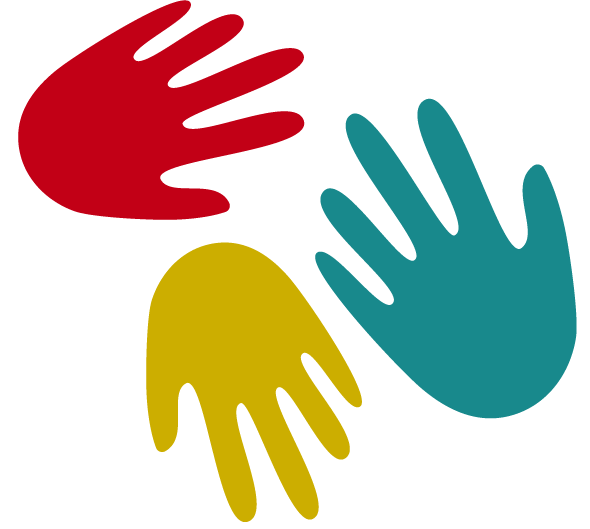 “If you do what you’ve always done, ​you’ll get what you’ve always gotten.”​​Tony Robbins